Школьные карты
Сбербанка
6-13 лет
14-17 лет
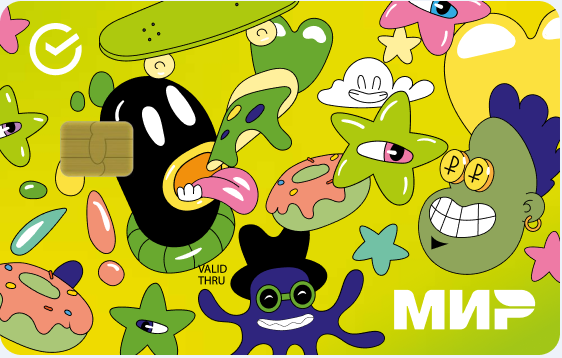 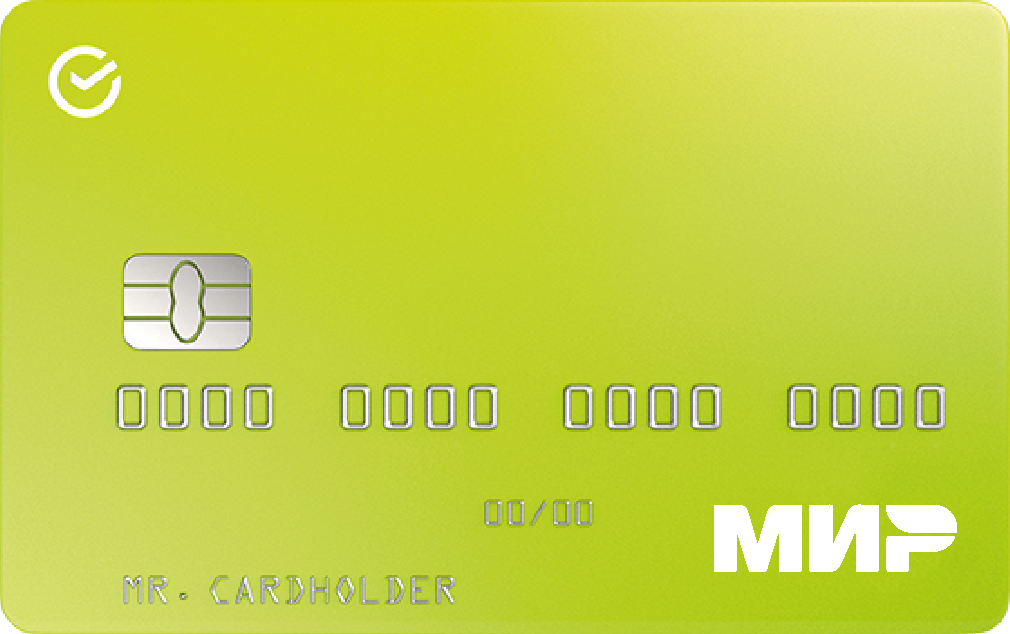 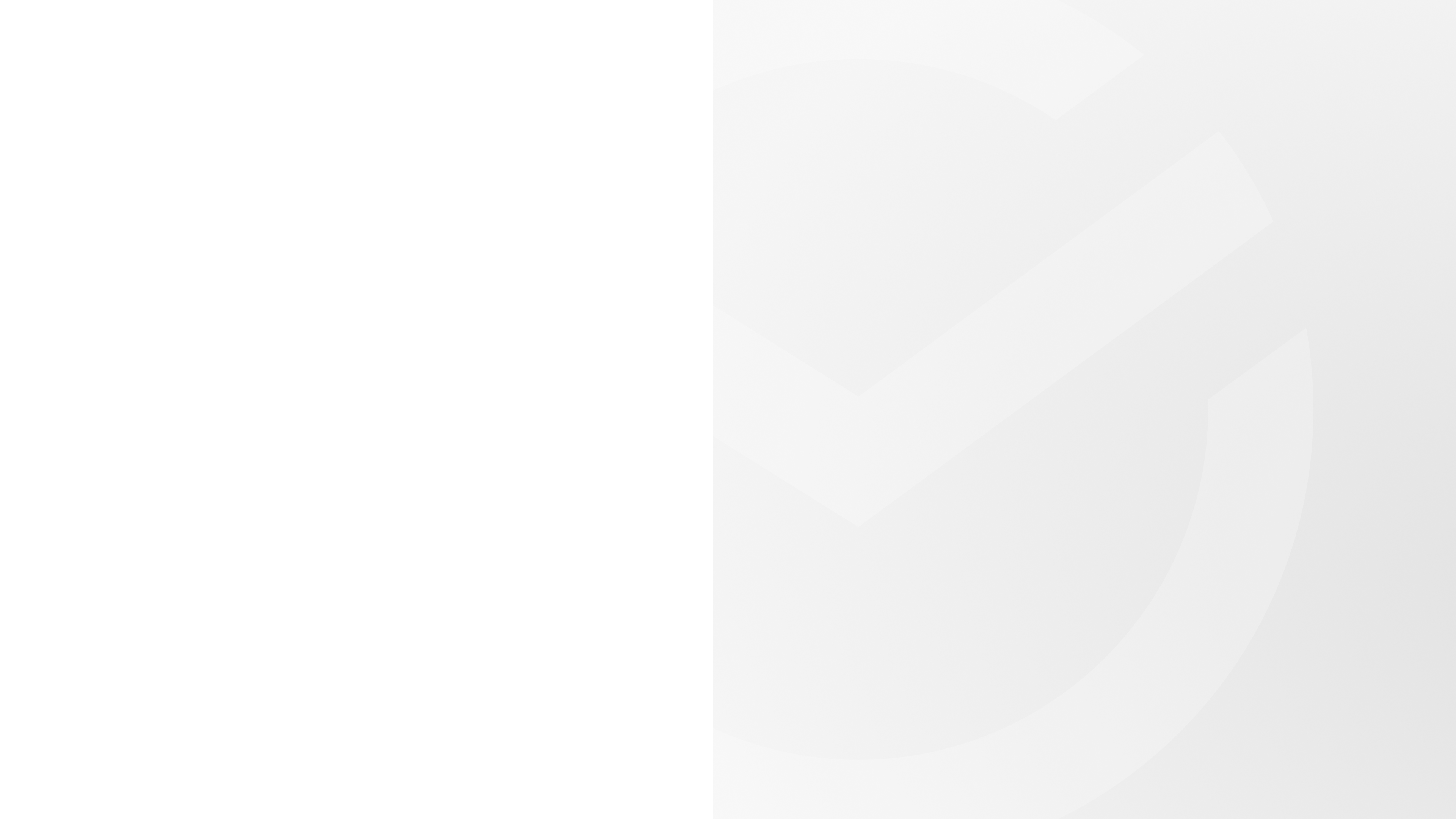 Оглавление
6-13 лет. Продукт «Детская СберКарта» 

Возможности по Детской СберКарте для Законного представителя

Возможности по Детской СберКарте для Ребёнка

Как оформить и получить Детскую СберКарту

Добавление СберКарты в приложение СберKids

14-17лет. Продукт «Молодежная СберКарта» 

Возможности по Молодёжной карте
4
5
6
7
8
9
10
Картой школьника можно пользоваться как банковской картой для любых покупок так и для оплаты питания в системе оплаты и учета школьного питания «Ладошки.

В соответствии с возрастом Ребёнка существует 2 вида Школьных карт:

с 6 до 13 лет (включительно) – Детская СберКарта платёжной системы «МИР»
с 14 до 17 лет (включительно) – Молодежная СберКарта платёжной системы «МИР»

! Смена тарифа СберКарты с Детского на Молодежный происходит автоматически в день 14-тилетия клиента.
После получения паспорта Ребёнку необходимо лично посетить офис Банка и предъявить его и Свидетельство о рождении сотруднику офиса для подписания договора банковского обслуживания (ДБО).


Если у ребёнка есть Детская или Молодежная СберКарта платёжной системы «Мир» - он сможет сделать её Картой школьника и использовать банковскую карту для оплаты питания в школе с привязанного счета в системе питания «Ладошки»*: 
-   ребенок прислоняет карту к считывателю в столовой; 
ответственный сотрудник по ФИО учащегося регистрирует карту.

Если у ребёнка есть СберКарта платёжной системы Visa или Mastercard, сделать её Картой школьника не получится:
Можно оформить Детскую или Молодёжную СберКарту платёжной системы «Мир». 

СберКартой можно пользоваться как обычной банковской картой после окончания школы. Никаких дополнительных действий не требуется !


*В дальнейшем планируется использование карты школьника в качестве льготного проездного на транспорте. Привязка льготного проездного к карте также будет осуществляться в школе – реализация после согласования с Администрацией Тверской области.
3
6-13 лет. Продукт «Детская СберКарта»
Продукт «Детская СберКарта» адаптирован под сегмент «Дети от 6 до 13 лет включительно», его концепция – одна карта на всю жизнь клиента: когда Ребёнок вырастет, то карта останется с ним дальше за счет автоматической смены Тарифа под соответствующий сегмент.

Счёт и карта оформляются на имя Ребёнка !

Детская СберКарта – инструмент для подготовки Ребёнка к будущему. Чем раньше Ребёнок учится обращаться с деньгами, чем больше он знает о Банке и финансовых сервисах, тем лучше он будет подготовлен к вызовам взрослой и самостоятельной жизни. 

А также это инструмент, который обеспечивает безопасность Ребёнка и спокойствие Родителя.
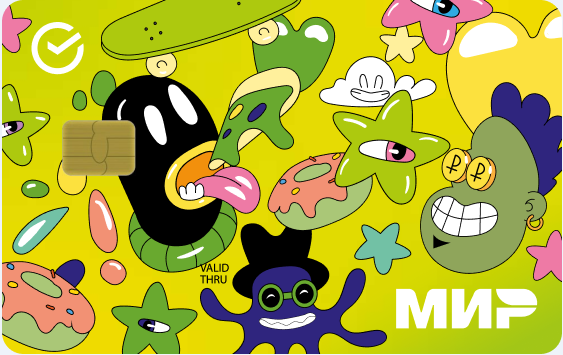 Другие параметры
Платежная система «МИР»
4
Возможности по Детской СберКарте для Законного представителя
Ограничения:
× Нельзя распоряжаться средствами на карте Ребёнка (переводить себе и третьим лицам)
5
Возможности по Детской СберКарте для Ребёнка
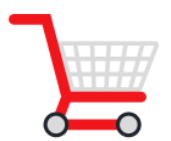 1. Расплачиваться картой:
В любых торговых точках
В онлайн-магазинах
2. Добавить СберКарту в детское приложение МП CберKids, и после:
Посмотреть баланс карты и бонусов СберСпасибо
Создать задание и отправить Родителю. После его выполнения получить вознаграждение
Создать желание и копить на него
Посмотреть обучающие ролики для детей по ссылке на YouTube
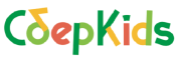 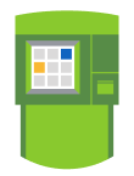 3. Пользоваться своей СберКартой в устройствах самообслуживания:
Посмотреть баланс и историю операций
Получить наличные с карты в пределах лимитов
Пополнить карту
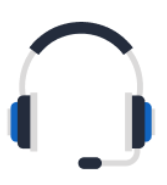 4. Обратиться в колл-центр и выполнить следующие операции:
Запросить информацию по карте (баланс, история операций, статус, лимиты)
Заблокировать карту по причине мошенничества
6
Как оформить и получить Детскую СберКарту
Заказать Детскую СберКарту Родитель может в мобильном приложении «Сбербанк Онлайн»

Получить Детскую СберКарту в офисе Банка может любой Законный представитель Ребёнка.
В том числе даже тот, кто не подавал заявку на оформление: например, заявку на оформление сформировала мать, а за картой пришел отец.

Для получения карты в офисе Законному представителю необходимо иметь оригиналы документов (при этом присутствие Ребёнка необязательно):
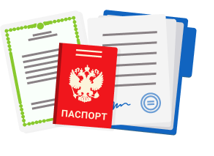 Документ, удостоверяющий личность Законного представителя
Документ, удостоверяющий личность Ребёнка: оригинал или нотариально заверенная копия свидетельства о рождении (для граждан РФ), или паспорт иностранного гражданина (только для иностранных граждан)

Для приемного родителя нужен документ, подтверждающий полномочия Законного представителя, например, договор о приемной семье.
! Если у Законного представителя изменилось ФИО, то дополнительно требуется предъявить подтверждающий документ (например, Свидетельство о браке, Свидетельство о разводе или Свидетельство о перемене имени)
7
Где можно посмотреть Детскую СберКарту Ребёнка в мобильном приложении «Сбербанк Онлайн» ?
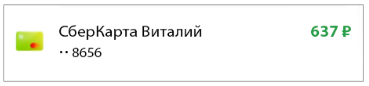 СберКарта Ребёнка отображается в формате СберКарта ИМЯ_РЕБЁНКА
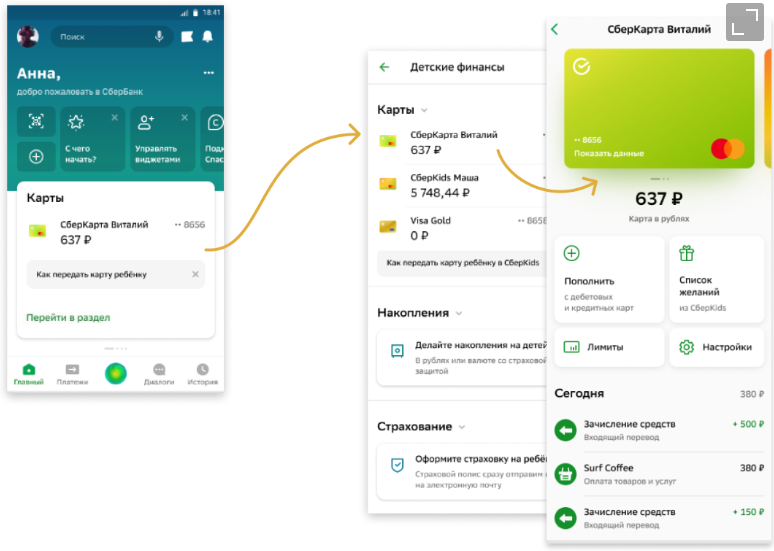 в разделе «Кошелёк» со списком карт и
в разделе «Детские финансы»
8
14-17 лет. Продукт «Молодежная СберКарта»
Продукт «Молодежная СберКарта» адаптирован под сегмент Молодежь от 14 до 21 года включительно, его концепция – одна карта на всю жизнь клиента: когда клиент взрослеет, то карта останется с ним дальше за счет автоматической смены Тарифа под соответствующий сегмент.

Молодежная СберКарта была признана самой выгодной картой для молодёжи по версии FRANK AWARD в 2021 году

Счёт и карта оформляются на имя самого клиента, отображается в приложении СберБанк Онлайн
Молодежную СберКарту может оформить клиент с 14 лет самостоятельно по ссылке, а затем получить в любом отделении банка без родителей при предъявлении паспорта. 

Молодежная СберКарта после выдачи в офисе Банка отобразится в СБОЛе самого клиента. В мобильном приложении Родителя или Законного представителя она не отображается.
Условия по карте для молодежи
0 рублей за обслуживание
Карта бесплатная, если тратить от 5 000 ₽ в месяц или получать на карту стипендию или иметь подписку СберПрайм, в других случаях 40 ₽ в месяц
0% за переводы
до 50 000 ₽ в месяц с карты на карту СберБанка
До 5% в любимых категориях от СберСпасибо
Категория повышенных бонусов раз в сезон: транспорт, онлайн-игры, одежда и обувь, супермаркеты
Бесплатный пробный период 
Карта бесплатная до конца следующего месяца после оформления, повышенный кэшбек бонусами от СберСпасибо в кафе и ресторанах до 5%
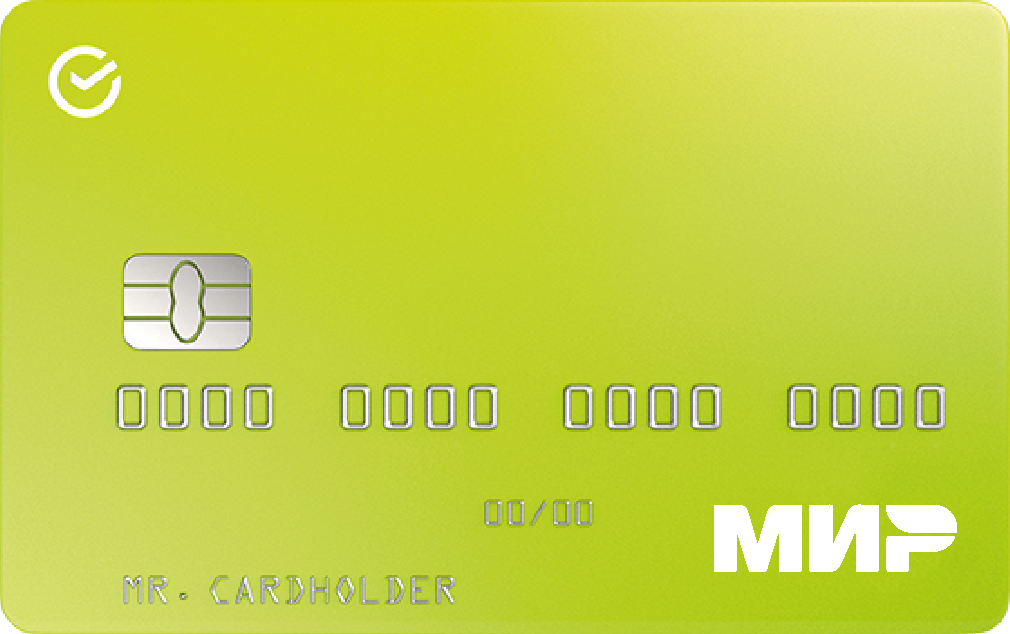 Платежная система «МИР»
9
Возможности по Молодежной СберКарте
Просмотр баланса и  истории операций
Блокировка/разблокировка карты
Перевыпуск
Закрытие с нулевым остатком
Установка и изменение лимитов
Пополнение карты
Платежи и переводы, автоплатежи
Открытие вклада, накопительного счета, копилки, цели 
Подключение/списание бонусов от СберСпасибо 
Подключение/отключение мобильного банка 
Подключение/отключение подписки СберПрайм с молодежным тарифом/СберПрайм/СберПрайм+
Ограничения:
× Лимиты на снятие средств со вкладов/накопительного счета 30тыс. в месяц
   Продукты, доступные к открытию с 18 лет (Брокерский счет, Кредитная карта, Страхование, ОМС)

Специальные предложения для клиентов с Молодежной СБерКартой: 
Подписка СберПрайм с молодежным тарифом – специальная цена 149р в месяц, бесплатное обслуживание молодежной СберКарты, пока подписка активна, подробнее о программе по ссылке

Повышенные бонусы от СберСпасибо для молодежи в категории на выбор: транспорт, кафе и рестораны, онлайн-игры, супермаркеты, одежда и обувь, подробнее об условиях по ссылке
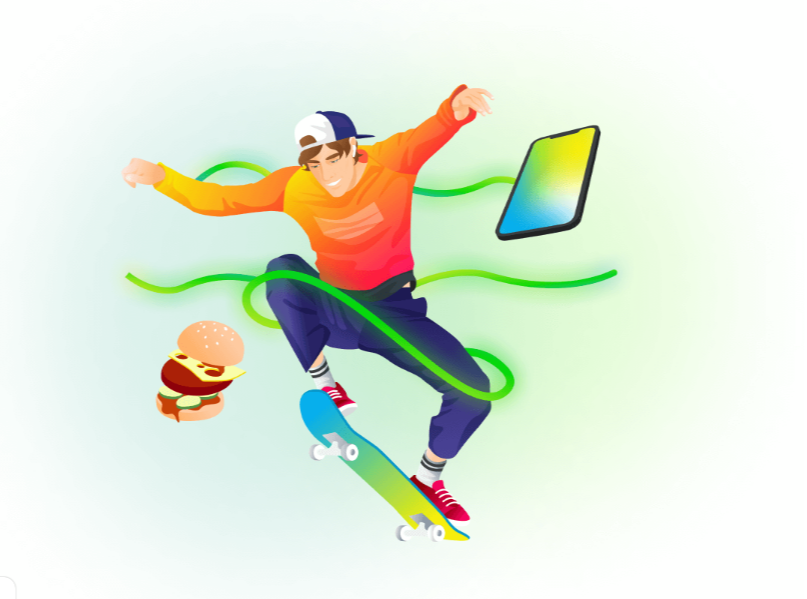 ×
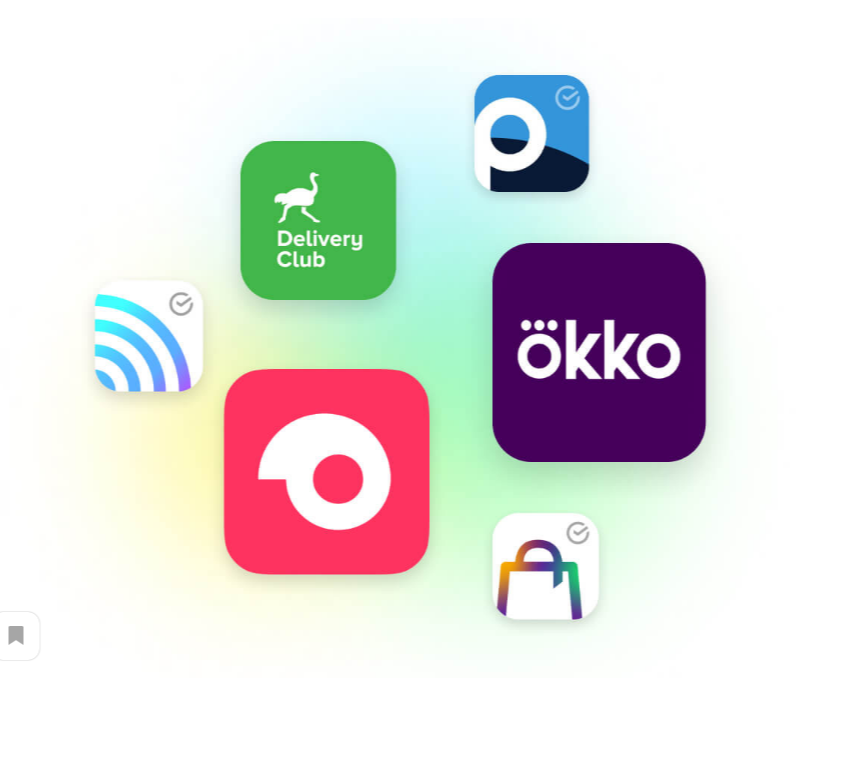 10